Welcome
We are glad you joined us today
Change the Color of any element individually! 
Color any of the paper or any item to fit your company colors or personal preference. Left click a few times to select the section of the graphic to change color. NOTE: There are segments and pieces to each piece of clipart. Once selected, RIGHT click on the section of the graphic and choose format shape. From there choose a new fill color or if its a gradient, to change the color of that. Good luck 
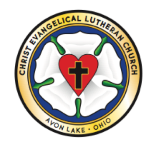 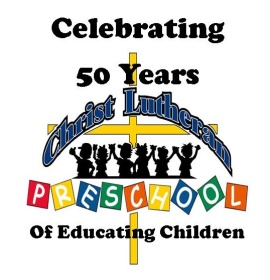 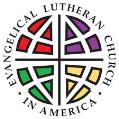 Welcome to worship
Christ Evangelical Lutheran Church (CELC) is a congregation of the Northeastern Ohio Synod of the Evangelical Lutheran Church in America (ELCA), a part of the worldwide Lutheran community. We invite you to join us regularly for worship and in a variety of activities and opportunities in our congregational life.  If you are new here, we welcome you; if you are a member of long standing, we celebrate your gifts and ministry.
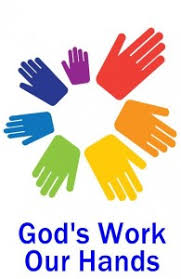 Welcome to worship
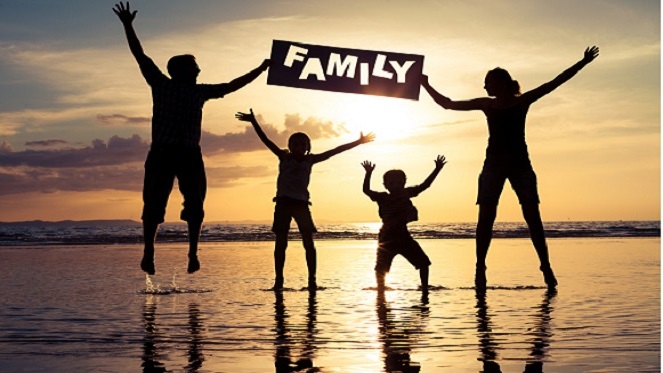 Attention families: We encourage you to have your children participate in worship.  They learn about worship and faith by being involved.  If you or your children need a break, we have Wiggle Beach off to the left of the sanctuary, a nursery room available with your supervision, and activity bags found just outside the sanctuary doors. If you need assistance, an usher will happily direct you to any of these items.
Welcome to worship
New to CELC 
We are happy to have you with us and we wish you a warm welcome.  If you would like more information about our church and its ministries, please look for a member of the Welcoming Team by this TV after the service.  Please take a few minutes to view the announcements displayed on this TV.
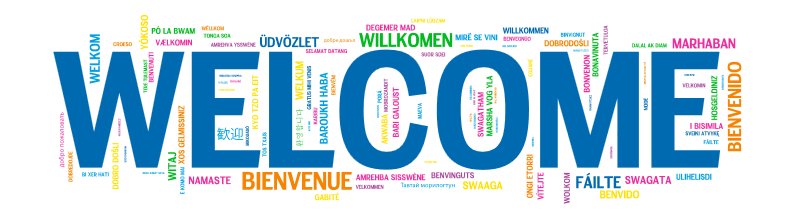 Welcome to worship
Holy Communion 
The sacrament of Holy Communion is celebrated each week at CELC.  All are welcome to receive this gift of God’s grace, love, and forgiveness.  All who hunger to know the love of God are welcome to commune with us.  The table of our Lord is set for all those who need grace, forgiveness, strength, and wisdom for ministry and mission to the world. If you have questions about the sacrament, or if you wish to receive instruction on the Christian faith, you are invited to speak with Pastor Jeff following the service.
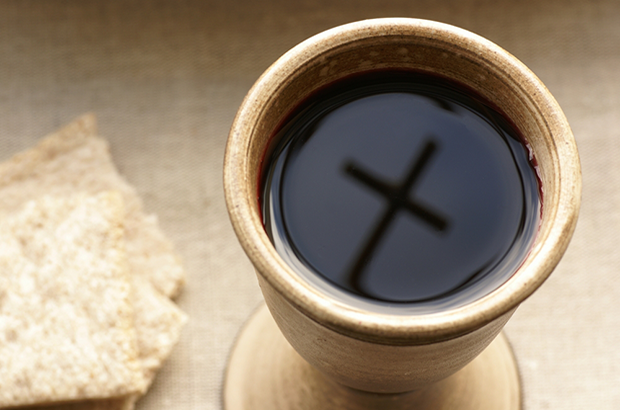 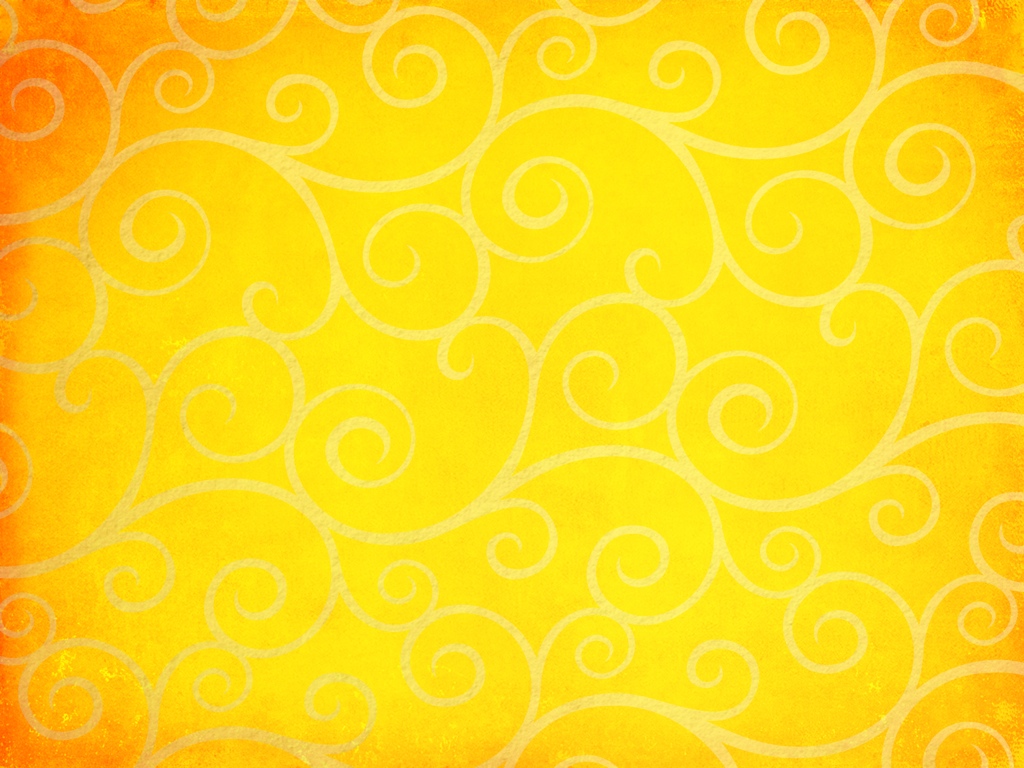 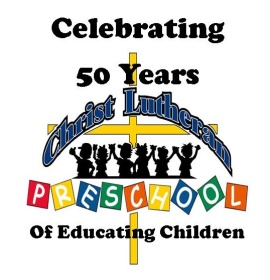 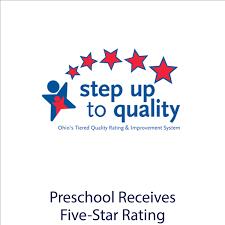 CELC Preschool Calendar
Monday-Friday
   9:00 a.m.-3:00 p.m. Christ Lutheran Preschool
Christ Lutheran Preschool is registering children for the 2019-2020 school year. Christ Lutheran Preschool is a Five Star Step Up to Quality Award winner. The highest rating! This means that our program exceeds the state requirements for a licensed preschool. We have smaller student to teacher ratios than is required, all of our highly educated  teachers take extra training classes each year and our lesson plans reflect the state’s preschool academic standards. We are currently the only Christian based preschool in Avon Lake. We incorporate prayer, Jesus’ love for us and the well known stories from the Bible including Creation, Noah’s Ark and the birth of Jesus into our Kindergarten readiness curriculum. For registration or a tour, contact Teri Pienoski at 440-933-6714.
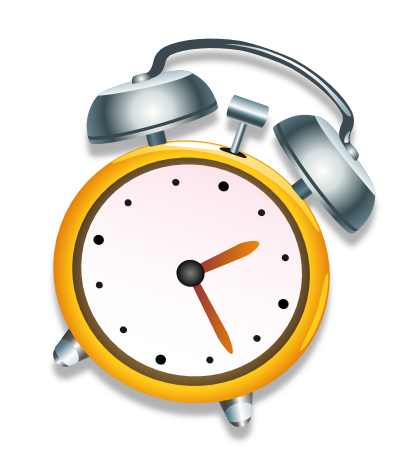 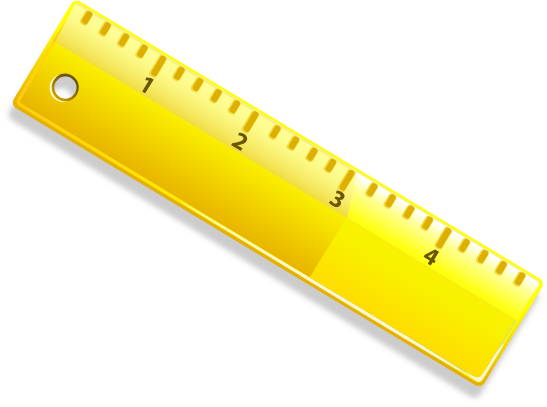 GET READY FOR
SUNDAY SCHOOL
Sunday, September 8
Announcements
Insert your text 
here and create your own description. Anywhere you see a text box you can put in your own text.
╬ New sanctuary tile is done! Installation was completed according to the original schedule (i.e. remove pews on Sunday, return pews on Wednesday, finish bolting pews on Thursday). Thank you to everyone that supported this project (e.g. financial, coordination, time, etc.). Special thanks to the folks that moved pews: Bob Pressnell, Dave Paine, Mike Fournier, Drew Fournier, Chuck Heindrichs, Marty Koch, Eric Mohney, Ryan Smarsh, Thomas Nordman, and Rob Nordman.
Change the Color of any element individually! 
Color any of the paper or any item to fit your company colors or personal preference. Left click a few times to select the section of the graphic to change color. NOTE: There are segments and pieces to each piece of clipart. Once selected, RIGHT click on the section of the graphic and choose format shape. From there choose a new fill color or if its a gradient, to change the color of that. Good luck 
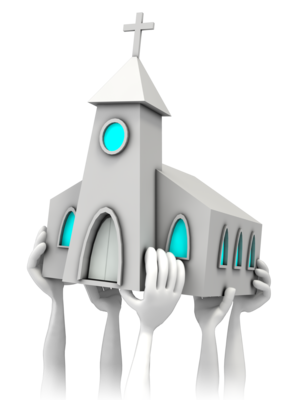 Move any of the
text boxes or items to customize your own layout. All text can be replaced or deleted. Put pictures, clipart, or perhaps even animations or picture into any of the pages to make your presentation pop.
Announcements
Insert your text 
here and create your own description. Anywhere you see a text box you can put in your own text.
╬ Additional sanctuary items. Now that the tile installation is complete, there are a few additional items that will need some attention. These include general cleaning; installation of a few kneelers, kneeler footers, and kneeler bumpers; disposition of old pews; and others. Please contact Rob Nordman if you are interested in helping with any of these items (nordman6@gmail.com or 216-956-0911).
Change the Color of any element individually! 
Color any of the paper or any item to fit your company colors or personal preference. Left click a few times to select the section of the graphic to change color. NOTE: There are segments and pieces to each piece of clipart. Once selected, RIGHT click on the section of the graphic and choose format shape. From there choose a new fill color or if its a gradient, to change the color of that. Good luck 
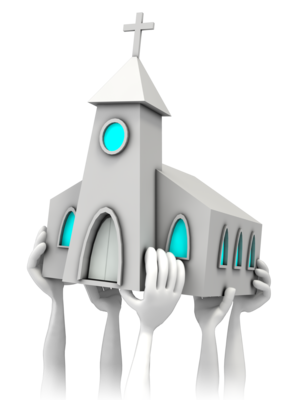 Move any of the
text boxes or items to customize your own layout. All text can be replaced or deleted. Put pictures, clipart, or perhaps even animations or picture into any of the pages to make your presentation pop.
Christ  Evangelical Lutheran Church Mission Statement
 “Gospel In Action: Caring for all God’s children, we shall serve God through worship, learning, and sharing.”
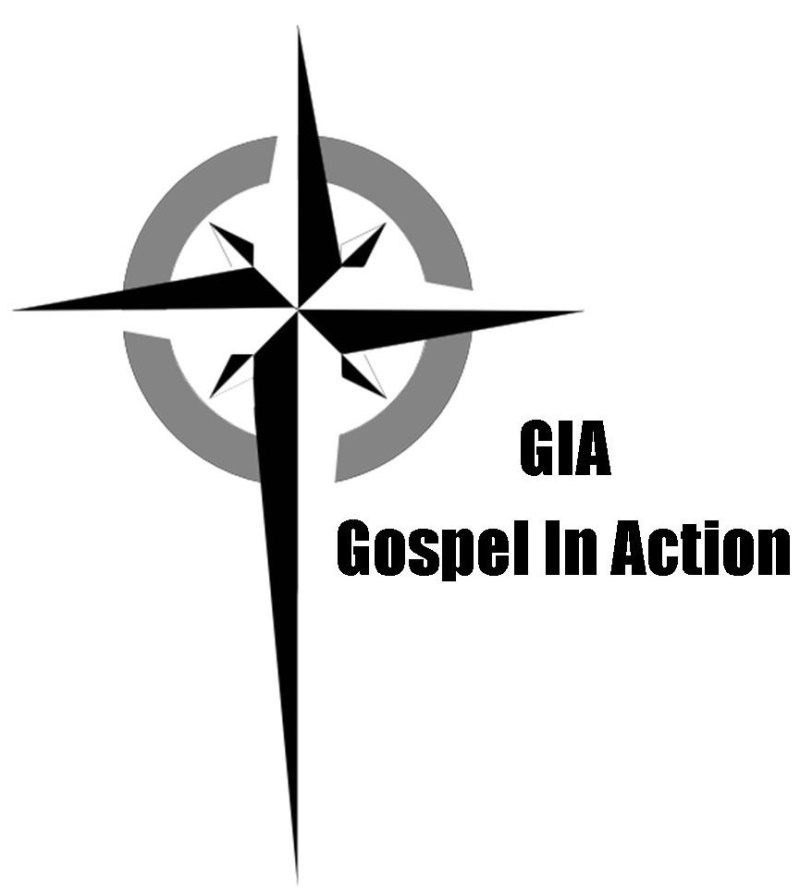 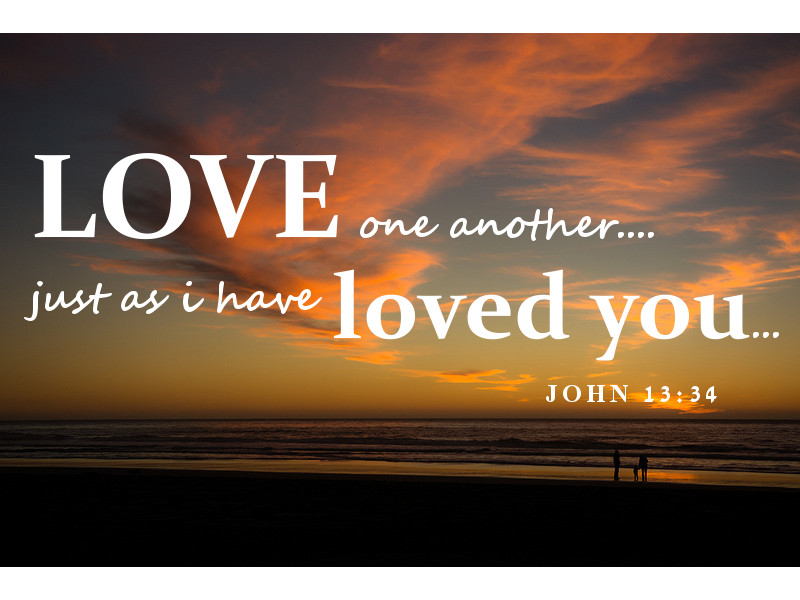 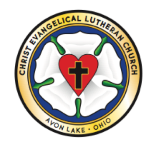 Insert your text 
here and create your own description. Anywhere you see a text box you can put in your own text.
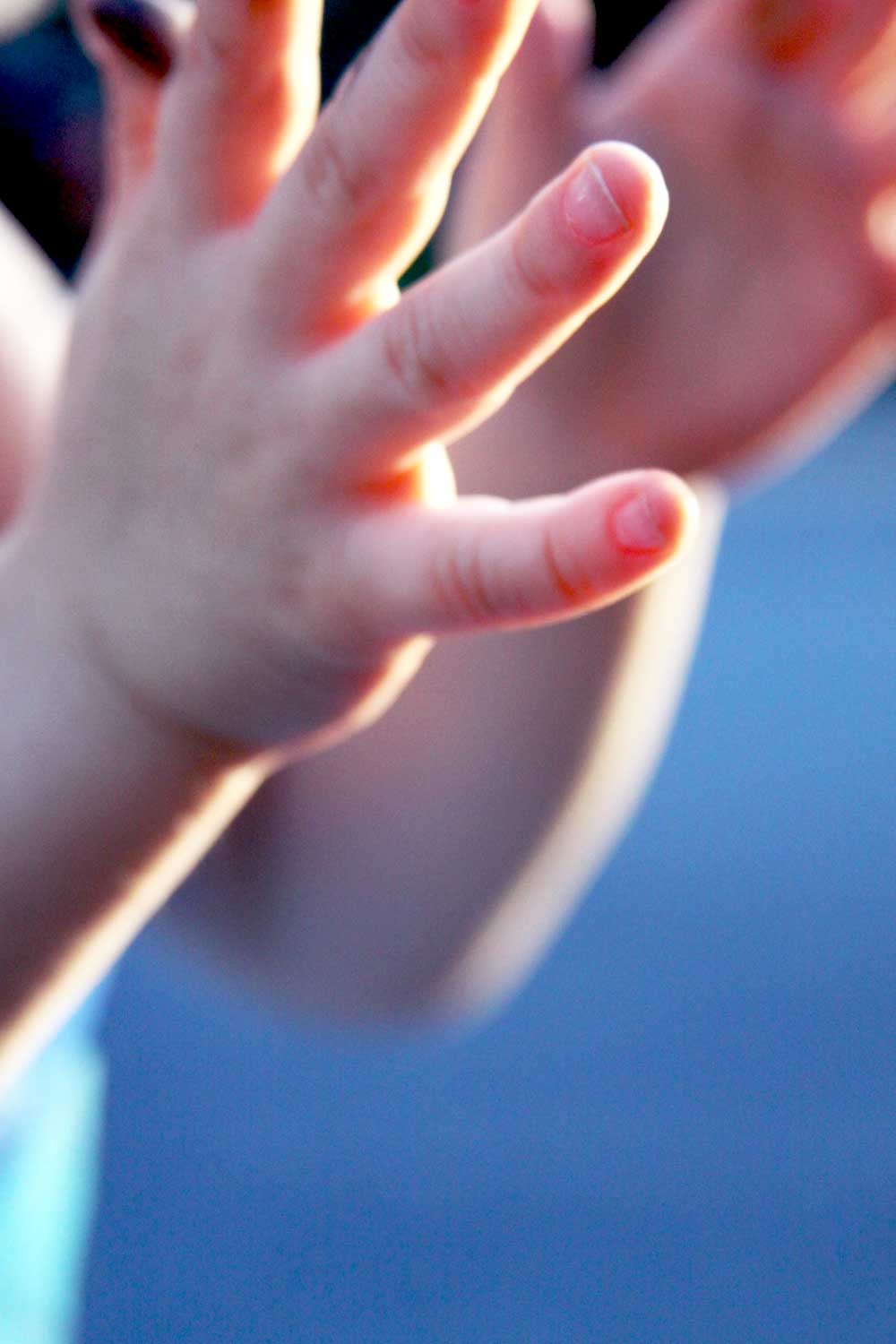 Announcements
Change the Color of any element individually! 
Color any of the paper or any item to fit your company colors or personal preference. Left click a few times to select the section of the graphic to change color. NOTE: There are segments and pieces to each piece of clipart. Once selected, RIGHT click on the section of the graphic and choose format shape. From there choose a new fill color or if its a gradient, to change the color of that. Good luck 
“Wiggle Beach” is now open for families with small children that would like to still be involved in the service but need a short break from the sanctuary.  We encourage families and children to participate in worship. Children learn about worship and faith by being involved, and we hope this area will provide another option to make it easy to stay engaged with the service.  Thank you to the One Purpose Team for their work in making this a reality.
Move any of the
text boxes or items to customize your own layout. All text can be replaced or deleted. Put pictures, clipart, or perhaps even animations or picture into any of the pages to make your presentation pop.
Announcements
Insert your text 
here and create your own description. Anywhere you see a text box you can put in your own text.
Change the Color of any element individually! 
Color any of the paper or any item to fit your company colors or personal preference. Left click a few times to select the section of the graphic to change color. NOTE: There are segments and pieces to each piece of clipart. Once selected, RIGHT click on the section of the graphic and choose format shape. From there choose a new fill color or if its a gradient, to change the color of that. Good luck 
2019/2020 Sunday School Kick Off day will be Sunday, September 8. If you are interested in attending a class, teach or        co-teach a class please talk with Julie Pressnell.  More information about Sunday school will be coming soon.
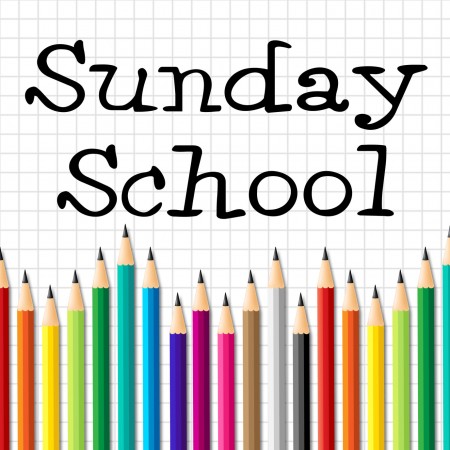 Move any of the
text boxes or items to customize your own layout. All text can be replaced or deleted. Put pictures, clipart, or perhaps even animations or picture into any of the pages to make your presentation pop.
Announcements
Insert your text 
here and create your own description. Anywhere you see a text box you can put in your own text.
Change the Color of any element individually! 
Color any of the paper or any item to fit your company colors or personal preference. Left click a few times to select the section of the graphic to change color. NOTE: There are segments and pieces to each piece of clipart. Once selected, RIGHT click on the section of the graphic and choose format shape. From there choose a new fill color or if its a gradient, to change the color of that. Good luck 
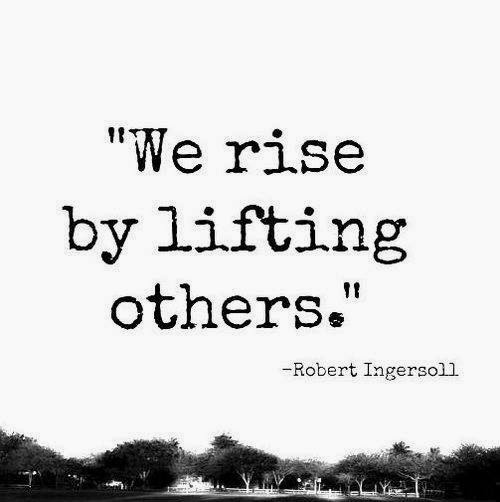 Member/Community News
Many of our members are active out in our community.  Please take a moment and check out our community board to see where you can show support.
Move any of the
text boxes or items to customize your own layout. All text can be replaced or deleted. Put pictures, clipart, or perhaps even animations or picture into any of the pages to make your presentation pop.
Insert your text 
here and create your own description. Anywhere you see a text box you can put in your own text.
Announcements
Worship and Music News
╬ Bell Choir will begin on Wednesday, September 4, from 6:15-7:30 p.m.
 
╬ Sanctuary Choir will begin on Wednesday, September 4, from 7:30-8:30 p.m.
 
╬ All are invited to share their musical gifts with our choirs.  If you would like more information please contact Joe Guthman for Bell Choir and Bethany Pearce for Sanctuary Choir.
Change the Color of any element individually! 
Color any of the paper or any item to fit your company colors or personal preference. Left click a few times to select the section of the graphic to change color. NOTE: There are segments and pieces to each piece of clipart. Once selected, RIGHT click on the section of the graphic and choose format shape. From there choose a new fill color or if its a gradient, to change the color of that. Good luck 
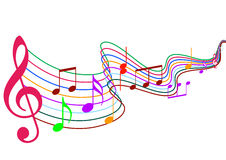 Move any of the
text boxes or items to customize your own layout. All text can be replaced or deleted. Put pictures, clipart, or perhaps even animations or picture into any of the pages to make your presentation pop.
Change the Color of any element individually! 
Color any of the paper or any item to fit your company colors or personal preference. Left click a few times to select the section of the graphic to change color. NOTE: There are segments and pieces to each piece of clipart. Once selected, RIGHT click on the section of the graphic and choose format shape. From there choose a new fill color or if its a gradient, to change the color of that. Good luck 
╬ Thank you to all our members who are sharing their gift of music this summer season. This week we thank the Kacenjar family.
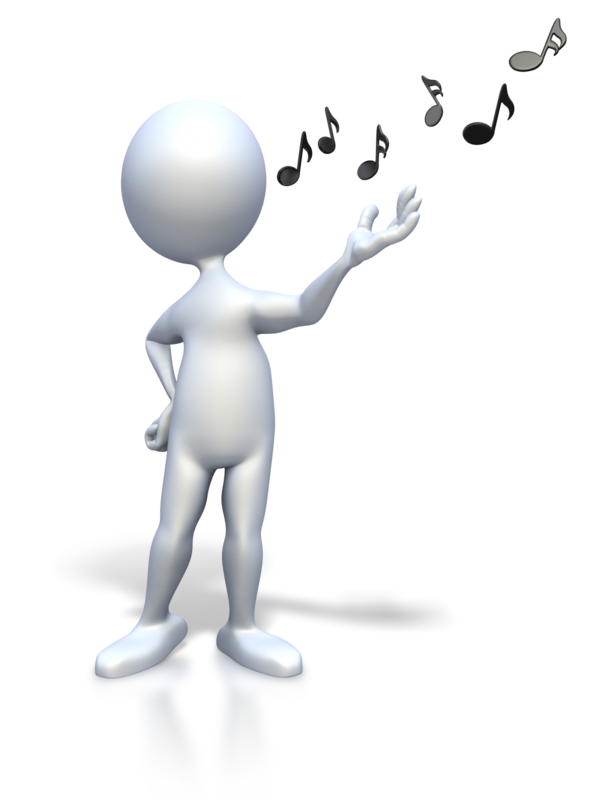 Congregation Calendar
9:30 a.m. Holy Worship
Blessing of back packs
8/18
8/23
Pastor’s day off
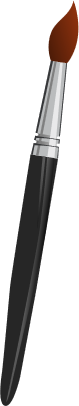 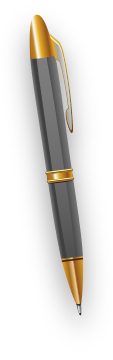 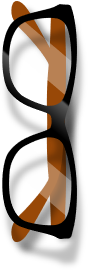 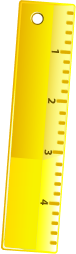 8/24
6:30 a.m. Men’s Bible Study
5:00 p.m. Holy Worship
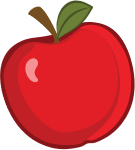 Worship Assistants
This  Sunday, August 18 at 9:30 a.m.
Greeters:	Doris Klement
Usher:		Karen Lecorchick
Lector:		Paul and Kelly Owens
Cantor:		Rob Pedersen
Acolytes:	Madeline and Marisa Weller
Assists:		Chris and Debbie Owens
Bread:		Jean Crawford
Altar duty:	Jan Wunderle
Counter:	Julie Skaggs
Grass cutting:	Brian Knip (8/12-8/17)
Worship Assistants
Next Sunday, August 25 at 9:30 a.m.
Greeters:	Eric and Cathy Mohney
Usher:		Karen Lecorchick
Lector:		Cheryl and Izzy Higley
Cantor:		Anne Paine
Acolytes:	Daniel Lecorchick
		Julia Kacenjar
Assists:		Joe Guthman
		Fred Kirtner
Bread:		Jamie Crout
Altar duty:	Jan Wunderle
Counter:	Eric Klenz
Grass cutting:	Benjamin O’Dell (8/19-8/24)
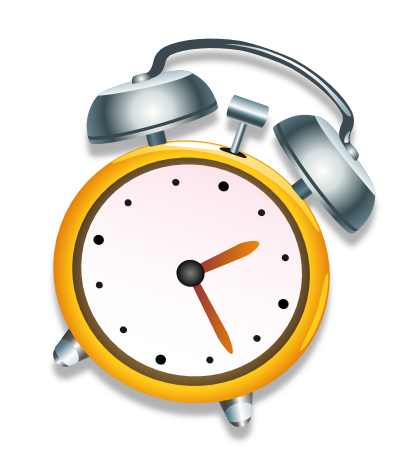 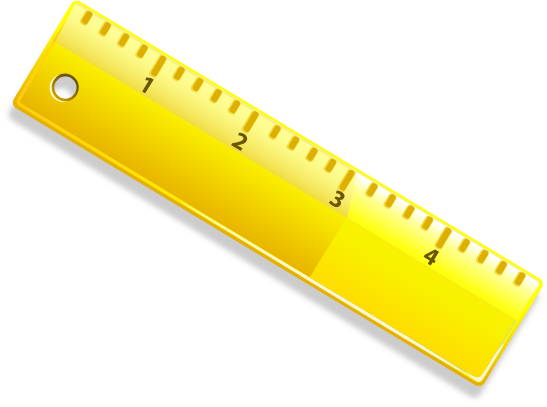 God Bless You
Have a great week!
Thank you for joining us today.